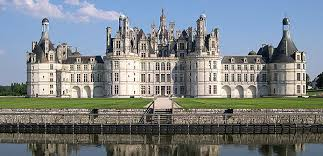 Loire, Frankrike
Vinprovning 30.3.2015
Handelsgillet i Helsingfors
1
Kim 30.3.2015
Loire floden
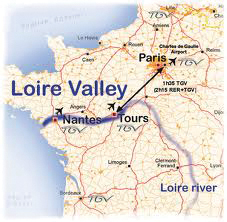 Kim 30.3.2015
Loire Karta
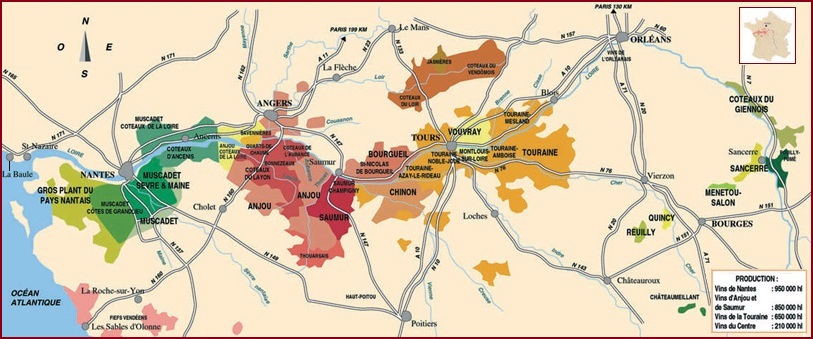 Kim 30.3.2015
4
30.3.2015
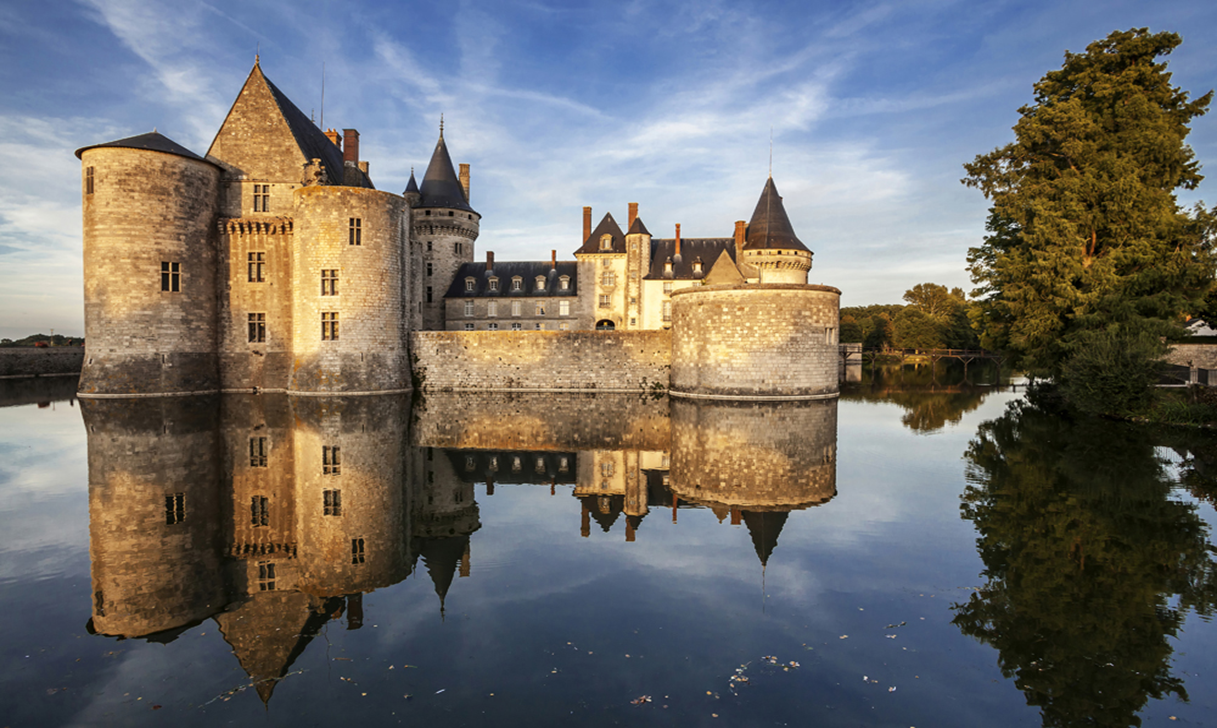 Kim 30.3.2015
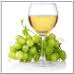 Druvor i kväll
Sauvignon Blanc
Chenin Blanc
Muscadet
Pinot Noir
Cabernet Franc
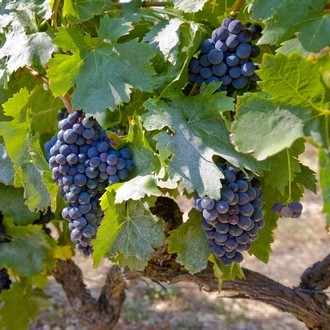 Kim 30.3.2015
C
Kim 30.3.2015
Kvällens Viner
2013 La Sancive, Sèvre et Maine, Muscadet Sur Lie - € 8,99
2012 Vouvray, Tête de Cuvée, Chenin Blanc Brut - €15,89
2011 Puilly-Fumé de Ladoucette, Sauvignon Blanc - €21,80

2012 Château de Fesles, Vielles Vignes Cabernet Franc - €13,54
2010 Henri Bourgeois, Les Baronnes, Sancerre Pinot Noir - €21,80
2009 Chinon, Cuvée Petites Roches, C. Joguet, Cabernet Franc - €24,40
Kim 30.3.2015
2013 La Sancive, Sèvre et Maine Sur Lie, Muscadet €8,99
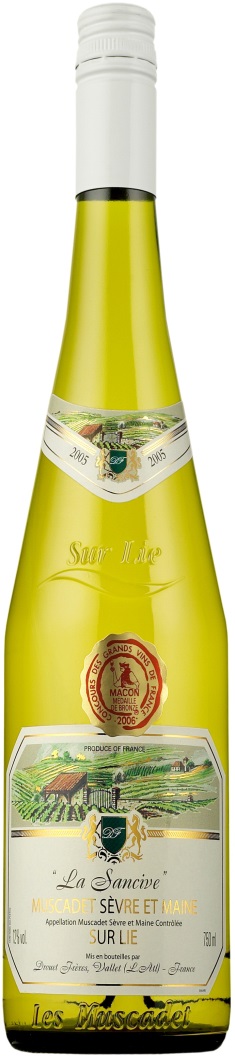 Torr, hög syra, citruskaraktär, päronkaraktär, lätt örtighet, svag mineralton 
Muscadet (Melon de Bourgogne), 2013 
Drouet Frères, AC Muscadet Sèvre et Maine
Tillverkning:
Utvalda druvor pressades direkt efter skörd. Jäsning pågick i 21-25 dagar.
Lagring:
Fick vila på fällningen - sur lie - i ståltankar.
Kim 30.3.2015
Château D’Amboise
Kim 30.3.2015
2012 Vouvray, Tête de Cuvée, Brut €15,89
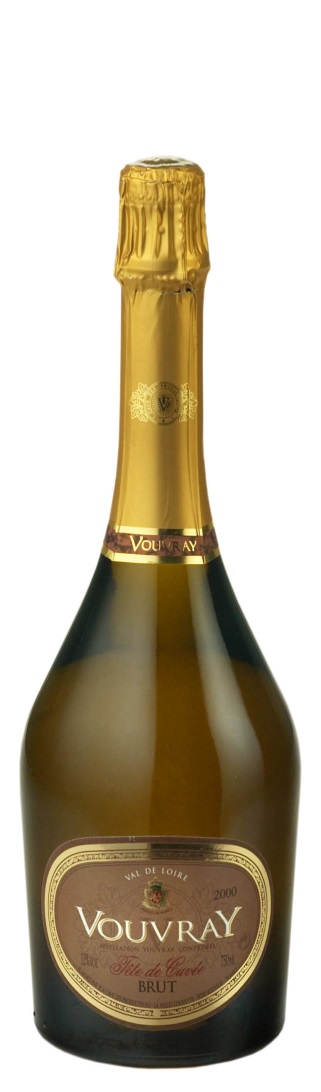 Mycket torr, hög syra, mogen citruston, lätta inslag av persikor, svag päronton, mineralig 
mousserande vin & champagne
Frankrike
Chenin Blanc. 2012 
Cave des Producteurs de Vouvray, AC Vouvray
Kim 30.3.2015
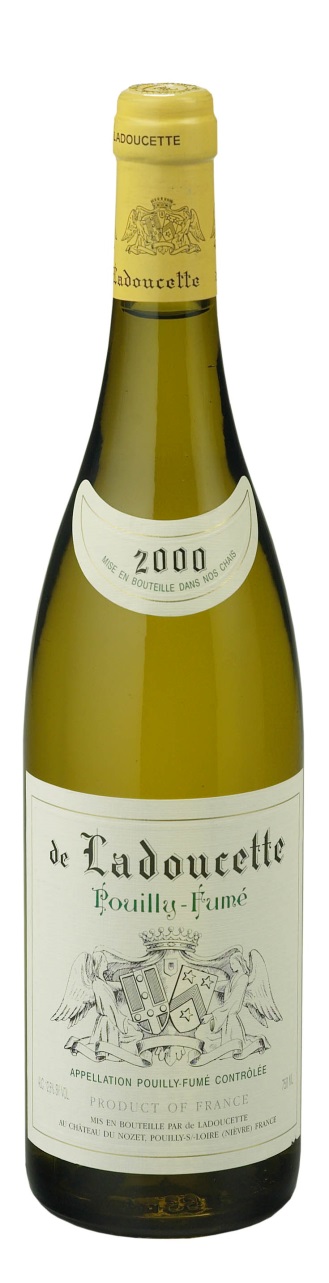 2011 Pouilly-Fumé de Ladoucette €21,80
Torr, hög syra, grapefruktskaraktär, svaga aprikostoner, mineralig, örtig, kryddig 
Sauvignon Blanc. 2012 
de Ladoucette, AC Pouilly-Fumé
Kim 30.3.2015
Amboise
Kim 30.3.2015
2012 Château de Fesles, La Chapelle, Vielles Vignes €13,54
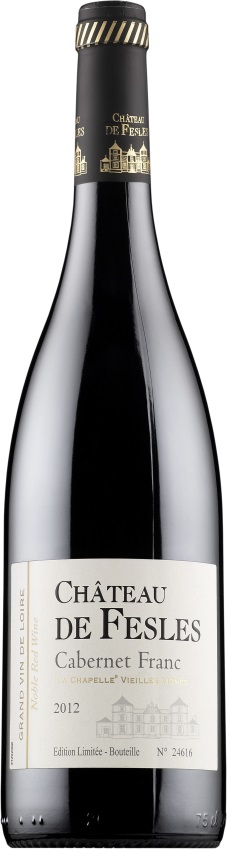 Medelfyllig, medelhöga tanniner, körsbärig, lätta hallontoner, paprikatoner, kryddig, svag blyertston 
rödvin
Frankrike, Loire
Cabernet Franc. 2013 
Château de Fesles, AC Anjou
Produktionsområde:
Druvorna är hämtade från vinodlingar på totalt 10,5 hektar som ligger på toppen av en kulle nära floden Layon i vindistriktet Loire. Jordmånen består av sandig lerskiffer.
Tillverkning:
De noggrant utvalda druvorna skördas för hand. Musten jäser vid en temperatur av cirka 30 grader. Maceration pågår i åtta till 15 dagar.
Lagring:
Vinet ligger på sin fällning i ståltank under fyra månader. Därefter buteljlagras det i sex månader.
Producent:
Château de Fesles har en historia som sträcker sig tusen år tillbaka i tiden. Vinslottet uppfördes år 1070. Château de Fesles är en av de äldsta egendomarna i Loire. Slottet totalrenoverades 1991.
Kim 30.3.2015
… forts. Ch. De Fesles …
Kim 30.3.2015
Château Chenonceaux
Kim 30.3.2015
2010 Henri Bourgeois, Sancerre Pinot Noir €21,80
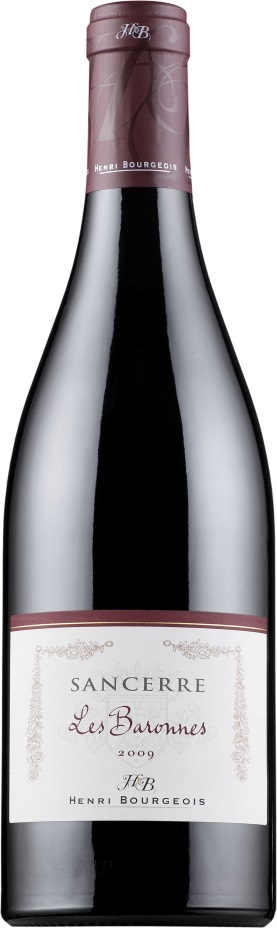 Medelfyllig, medelhöga tanniner, hög syra, mogna rödvinbärstoner, tranbärig, svag örtighet, kryddig 
Pinot Noir. 2010 
Henri Bourgeois, AC Sancerre
Tillverkning:
Druvorna skördas för hand. Först kallmaceration, därefter jäsning i ståltank.
Lagring:
Cirka 40 procent av vinet fick mogna sex till åtta månader på ekfat, varav cirka en tredjedel var nya. Lagring på butelj i ytterligare sex månader.
Hållbarhet:
Producenten anser att vinet kan sparas i åtta till tio år från årgången under goda lagringsförhållanden.
Kim 30.3.2015
… forts. Sancerre Pinot Noir
Kim 30.3.2015
Château Chaumont
Kim 30.3.2015
Chinon Les Petites Roches
Kim 30.3.2015
2009 Chinon, Charles Joguet Cuvée Petites Roches €24,40
Medelfyllig, anise och svarta körsbär i doften. Låga tanniner, fruktig, kryddig, läderkaraktär. Moget. Lagrats 13 mån. på rostfria ståltankar.
100% Cabernet Franc
Producent Charles Joguet
Kim 30.3.2015
Kvällens Matvin
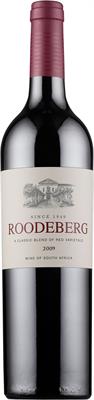 2012 Roodeberg Cabernet Sauvignon, Shiraz, Merlot.
Fyllig, medelhöga tanniner, toner av mörka körsbär, mogen tranbärighet, kryddig, lätt ekighet 

Cabernet Sauvignon, Shiraz, Merlot (Petit Verdot, Tannat, Tempranillo). 
KWV, Western Cape, Syd Afrika
Kim 30.3.2015
Tack!
Kim 30.3.2015